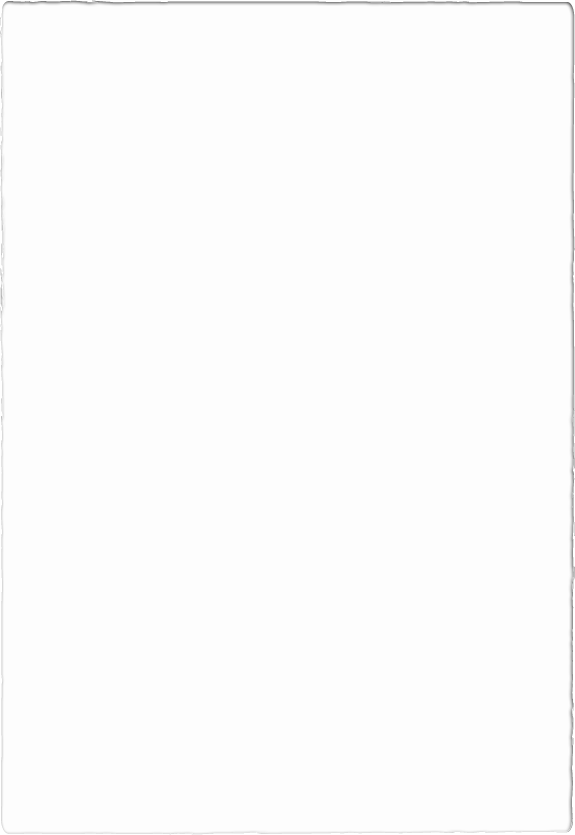 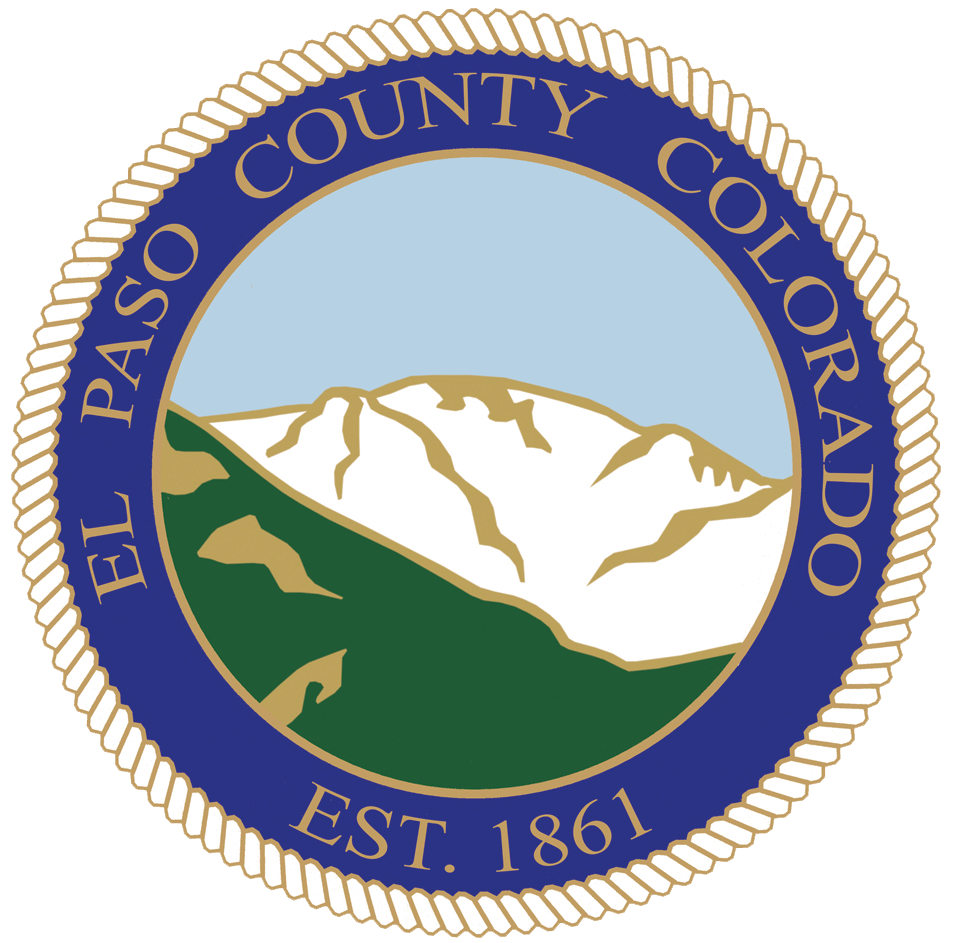 Board of County Commissioners State Legislative Session Update
Brandon J. Wilson, Strategic Initiatives Officer
El Paso County Strategic Initiatives Division
January 28, 2020
General Assembly Statistics
Third full week of the 2020 legislative session
288 bills have been introduced (as of 1/27)
House Bills – 164
Senate Bills – 124
El Paso County is tracking 120 bills (as of 1/24)
House Bills – 81
Senate Bills - 39
2
House & Senate Bills Highlighted During Previous Update
HB20-1052: Privacy Protections For Human Services Workers* 
HB20-1073: County Commissioner Districts Gerrymandering*
HB20-1081: Multilingual Ballot Access 
HB20-1089: Employee Protection Lawful Off-duty Activities
SB20-044: Sales and Use Tax Revenue For Transportation
3
Update on HB20-1052
Bill was heard in House Committee on Judiciary on Thursday, January 23 and was referred, as amended to the Committee of the Whole.
Motion passed 9-0
Julie mentioned that El Paso County testimony was excellent.
Bill we be addressed during House Floor Work scheduled for this morning at 9:00.
4
Update on HB20-1073
Bill is scheduled to be heard in committee on Thursday, January 30 at 1:30.
Chair Waller has indicated that he would like to testify in opposition to the bill on behalf of El Paso County. El Paso County’s Clerk & Recorder will also testify
Direction Needed: Board support to allow Chair Waller to testify on behalf of the Board of County Commissioners.
5
House & Senate Bills of Interest /Note
HB20-1093: County Authority License And Regulate Business
HB20-1149: 16-year-olds Voting In School District Elections
HB20-1150: Repeal HB19-1263 Penalties For Drug Possession
SB20-109: Short-term Rentals Property Tax
SB20-026: Workers’ Compensation For Audible Psychological Trauma

Bill of Note:
HB20-1065: Harm Reduction Substance Use Disorders (Of Note)
6
HB20-1093: County Authority License And Regulate Business
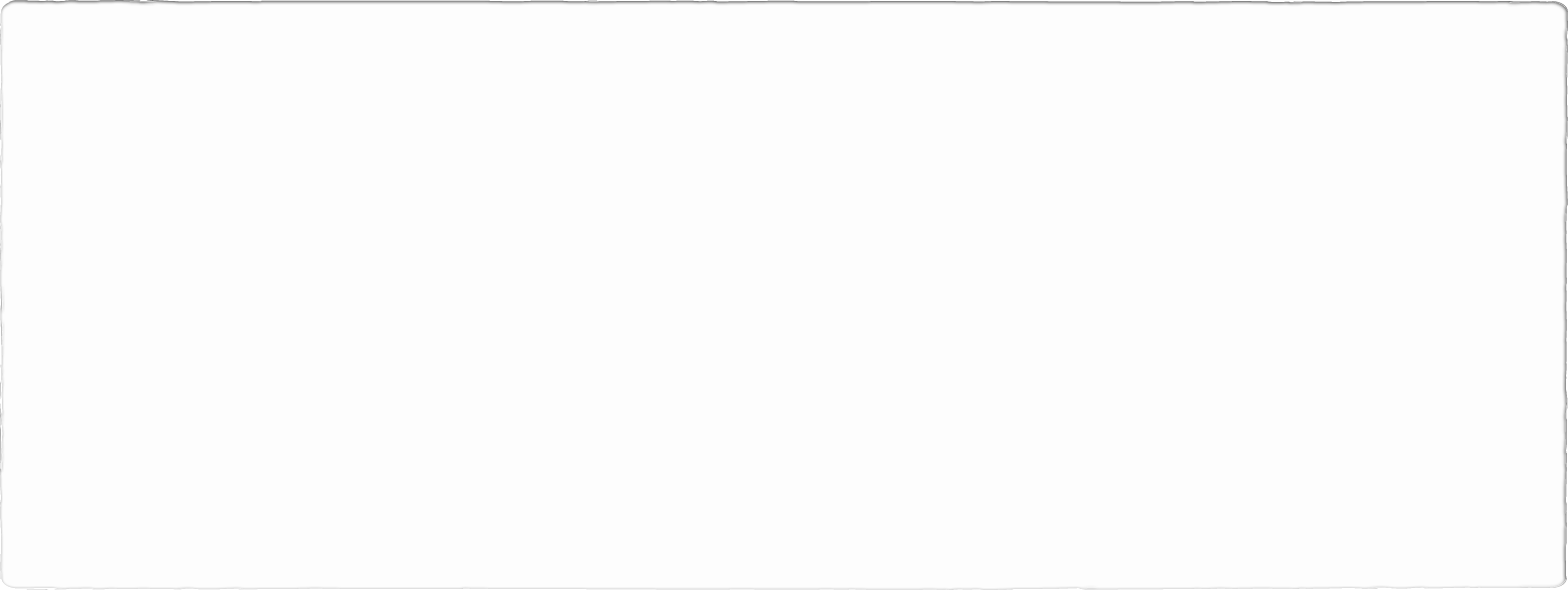 Prime Sponsor: Rep. Julie McCluskie, Rep. James Wilson, Sen. Kerry Donovan
The bill gives a local board of county commissioners the authority to license and regulate any business or business activity occurring within the county, including short-term rentals or the advertising of such rentals.
County commissioners may fix the fees, terms, and manner for issuing and revoking business licenses for regulated businesses.
Working with County Attorney’s Office to determine how much of an expansion of powers this bill would translate to for EPC.
Introduced in the House – Assigned to Transportation & Local Government
Committee hearing scheduled for February 5 at 1:30
7
HB20-1149: 16-year-olds Voting in School District Elections
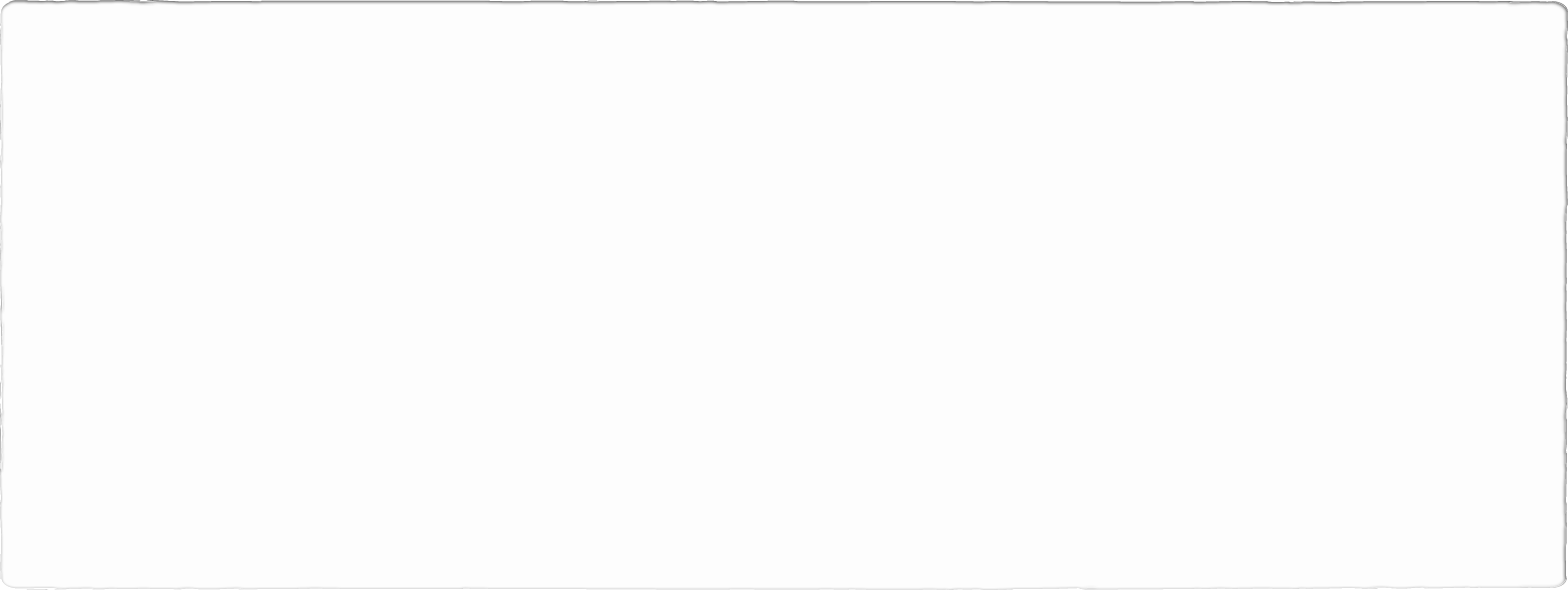 Prime Sponsors: Rep. Serena Gonzales-Gutierrez, Sen. Dominick Moreno
The bill allows a person who is preregistered to vote in school district elections beginning at 16 years of age.
Per our Clerk & Recorder, this bill presents various state constitutional issues, including protecting anonymity and privacy. It would require the creation of unique ballots, which would result in additional printing costs, as well as have logistical impacts for the Clerk & Recorder’s Office.
Introduced in House – Assigned to State, Veterans, & Military Affairs
Committee hearing scheduled for February 6 at 1:30
8
HB20-1150: Repeal House Bill 19-1263 Penalties For Drug Possession
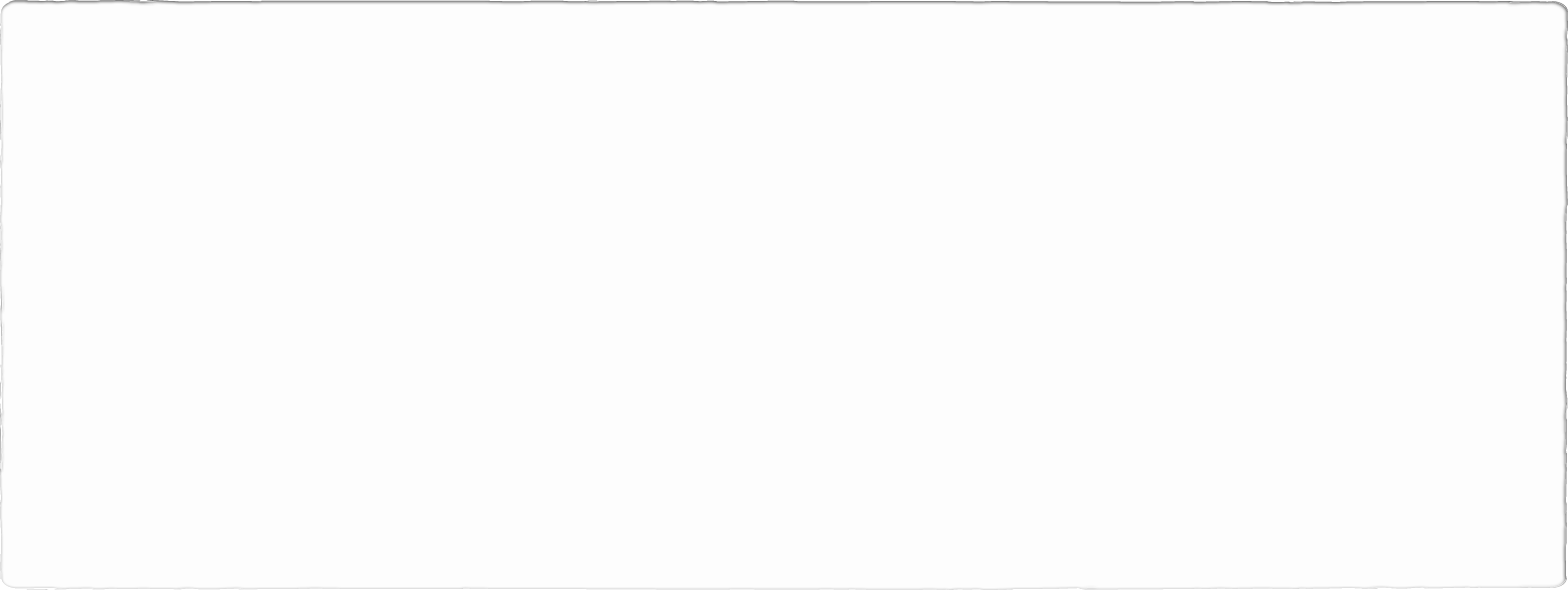 Prime Sponsor: Rep. Hugh McKean
The bill repeals provisions enacted by House Bill 19-1263, and reinstates provisions repealed by that act.
The bill makes possession of 4 grams or less of a controlled substance listed in schedule I or II a level 4 drug felony, possession of more than 12 ounces of marijuana or more than 3 ounces of marijuana concentrate a level 4 drug felony, and possession of 3 ounces or less of marijuana concentrate a level 1 drug misdemeanor.
HB19-1263 made possession of 4 grams or less of a controlled substance listed in schedule I or II a level 1 drug misdemeanor.
Bill has been assigned to the House Judiciary Committee
No committee hearing currently scheduled
9
SB20-109: Short-term Rentals Property Tax
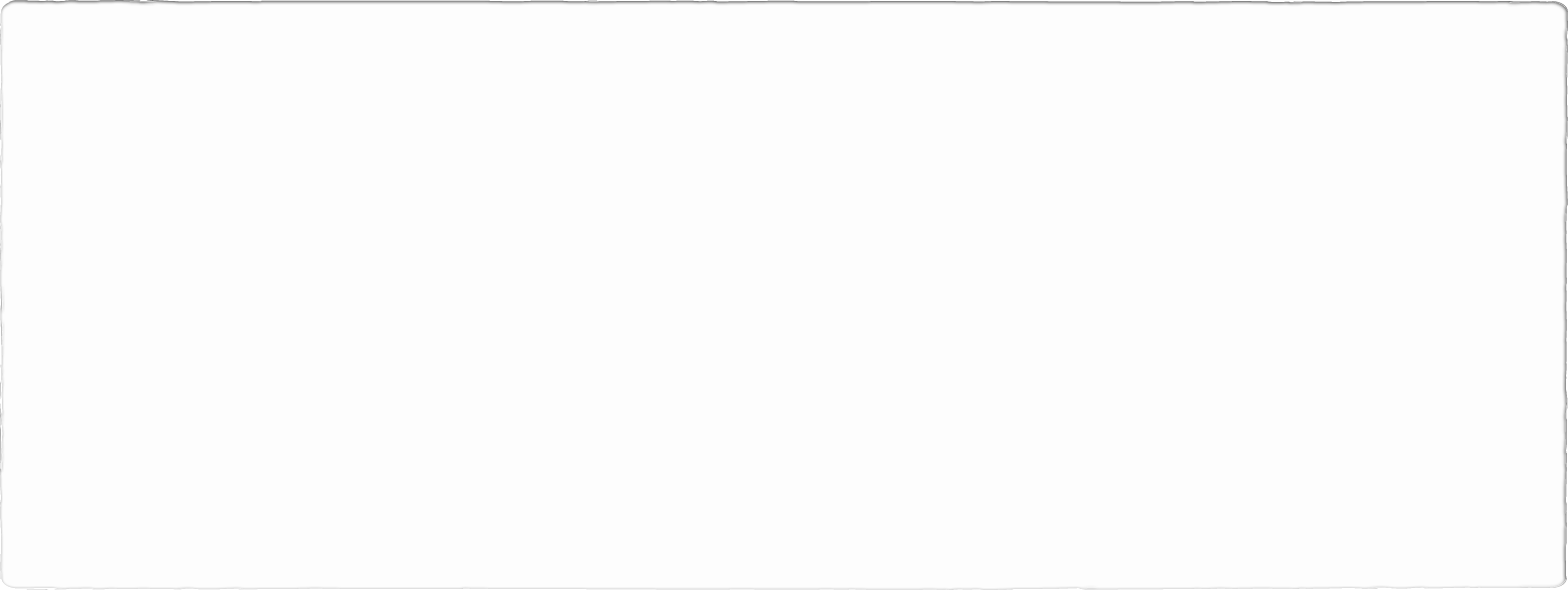 Prime Sponsors: Sen. Bob Gardner
A short-term rental unit is excluded from the definition of residential improvements and, therefore, it is classified as nonresidential property.
A short-term rental unit is defined to mean a building or a portion of a building that is designed for use predominantly as a place of residency by a person, a family, or families, but that is leased or available to be leased for short-term stays during the property tax year and is occupied by the owner for less than 30 days in a year.
For property tax years commencing on or after January 1, 2021, if an improvement meets the definition of a short-term rental unit for the property tax year, then in the following property tax year it is classified as nonresidential.
Introduced in the Senate – Assigned to Finance. No committee hearing scheduled
10
SB20-026: Workers’ Compensation For Audible Psychological Trauma
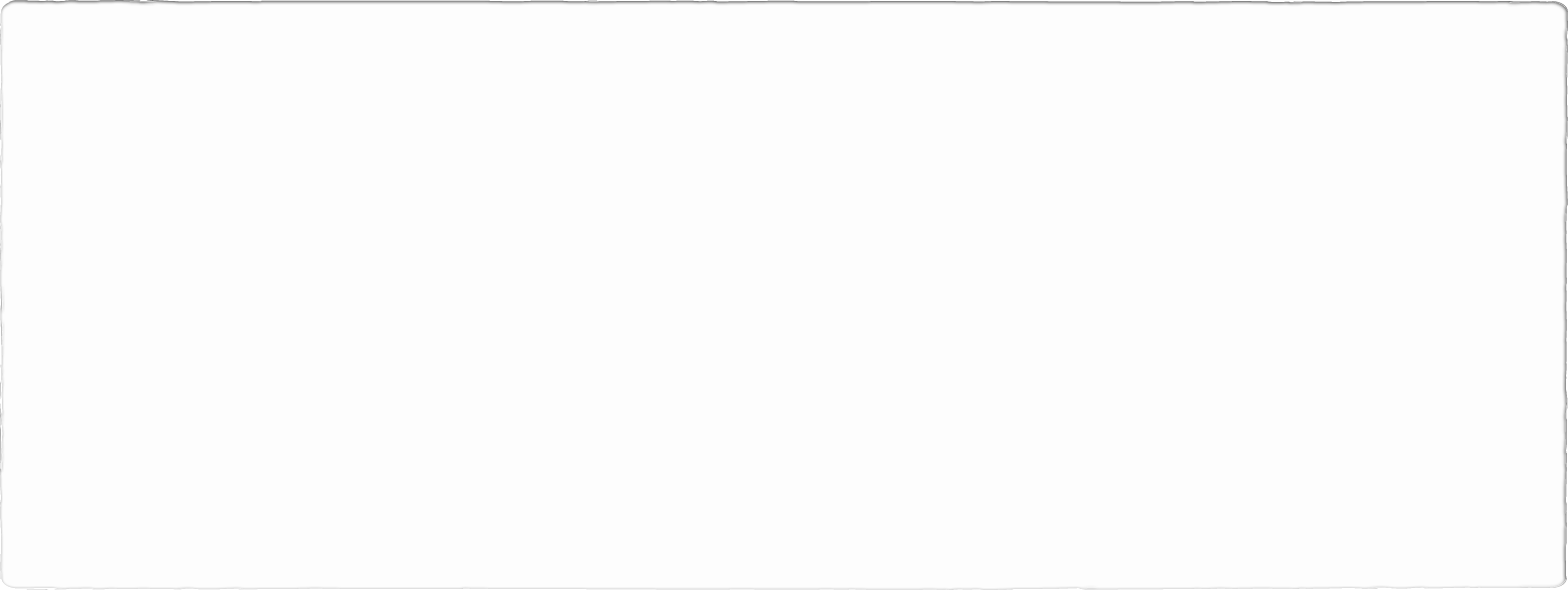 Prime Sponsors: Sen. Rhonda Fields, Sen. John Cooke, Rep. Jonathan Singer
This bill expands the definition to include audible exposure to a death or serious bodily injury. Qualified claimants must be diagnosed with Post-Traumatic Stress Disorder (PTSD) by a licensed psychiatrist or psychologist.
The bill may increase expenditures for El Paso County as the county would become liable for any costs associated with increased workers' compensation claims resulting from the bill's expanded definition of PTSD.
Introduced in the Senate – Assigned to Business, Labor, & Technology 
Committee hearing scheduled for January 29 at 1:30
11
HB20-1065: Harm Reduction Substance Use Disorders (Bill of Note)
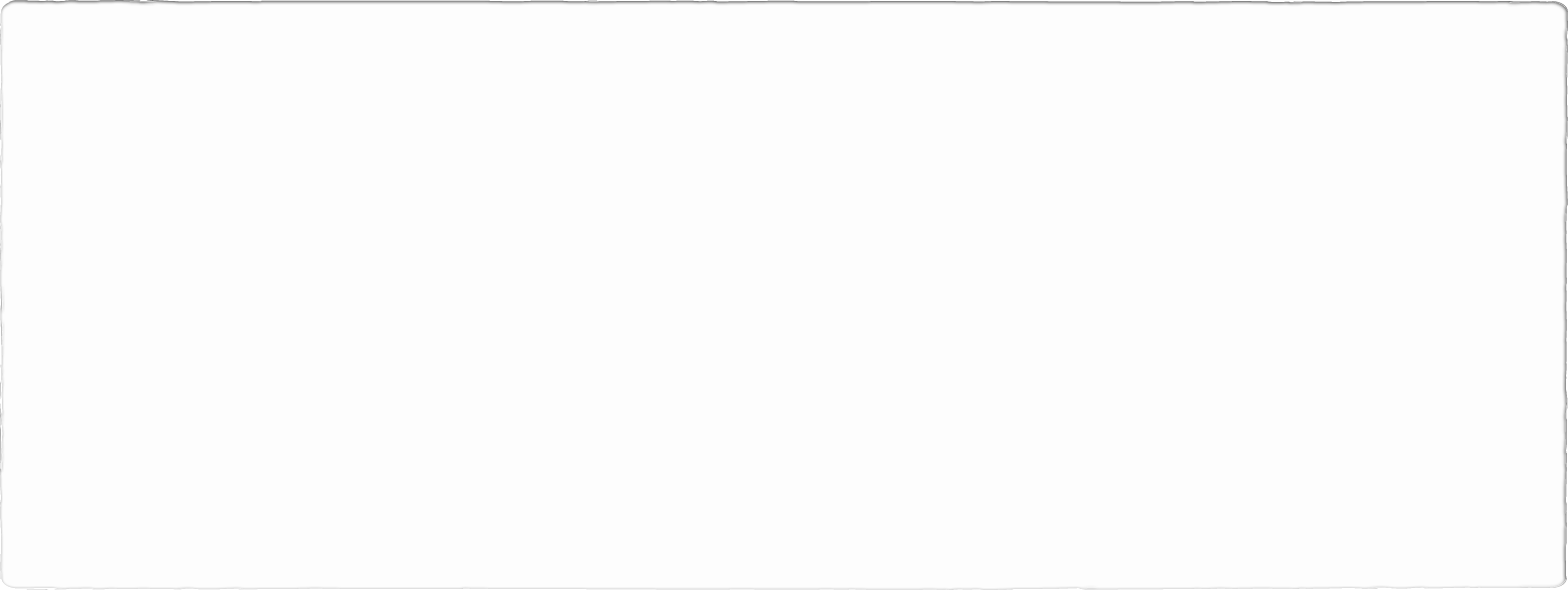 Prime Sponsors: Rep. Chris Kennedy, Rep. Leslie Herod, Sen. Brittany Petterson, Sen. Kevin Priola.
Multiple bills have been introduced in 2020 to address the ongoing opioid crisis in Colorado.
Among other things, this legislation would:
Allow a pharmacist or pharmacy technician to sell a nonprescription syringe or needle to any person;
Remove the requirement that entities first receive local board of health approval before operating a clean syringe exchange program.
El Paso County’s Board of Health is aware of this legislation and actively discussing implications of introduced bills.
Bill assigned to House Health & Insurance and is scheduled to be heard in committee on February 5 at 1:30.
12
QUESTIONS/COMMENTS?